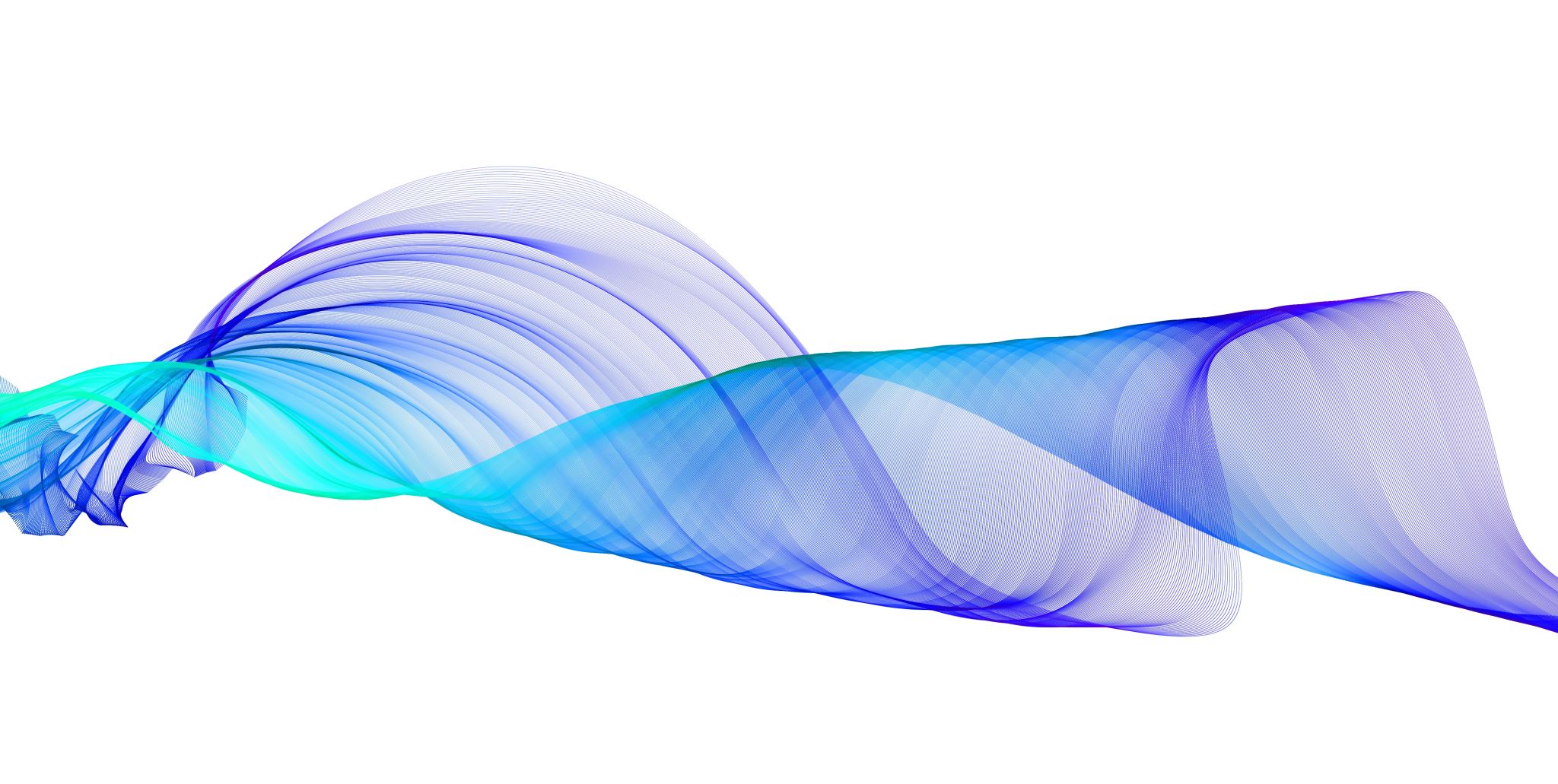 Tips to Selecting aVolunteer Management Database
Wendy Johnson, CVA, MPA
The Indianapolis Public Library
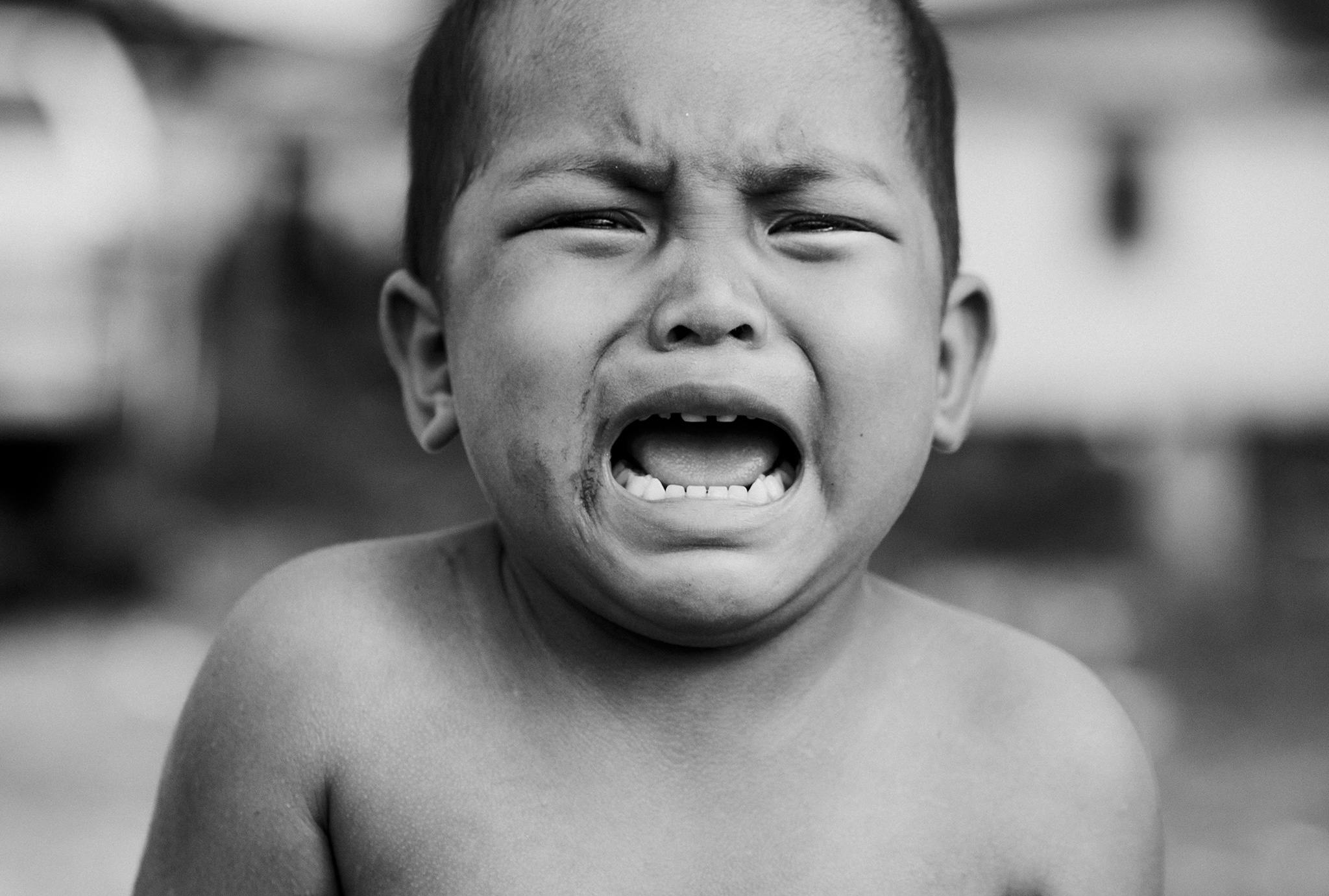 Facts
More than HALF of all employees are unhappy at work because of the software tools they’re using.

About 1 in 8 employees have quit a job because of mismatched software.
Source: https://learn.g2.com/state-of-software-happiness-report-2019
2
Nerd! Who me? You bet cha’.
Sold computers in the first official Indianapolis computer store in high school. Pre-window. (Gasp!)
Degree in Management Information Systems (MIS) from Ball State University, Muncie, Indiana.
First adult job as a COBOL mainframe programmer.
Transitioned from mainframe to Local Area Networks (LANs).
Worked for several LAN software developers: product installation, customer training, technical writer/editor, user documentation and software tester.
Built a multimillion $ technical training center for a local network integrator. (Novell, Microsoft, Citrix)
Maintained vendor instructor credentials for 15+ years.
5/6/24
Selecting a Volunteer Management Database
3
Join me!
This Photo by Unknown Author is licensed under CC BY-SA
5/6/24
Selecting a Volunteer Management Database
4
Challenges
Sample software journey
Tools to help your journey
Final sentiments
Agenda
5/6/24
Selecting a Volunteer Management Database
5
Challenges
What are the challenges you face managing volunteer data, scheduling, and tracking?
A few challenges
Too much data entry
Using antiquated tools (that don’t connect to anything!)
Not enough time to lead + engage your volunteers
Budget
Insufficient security of your confidential volunteer data
Data inconsistency between tools
Duplicate data entry
IT buy-in vs. restrictions
The nerdy stuff – installation, conversion, testing, integration
Preparing volunteers for change
5/6/24
Selecting a Volunteer Management Database
7
What’s at risk if you don’t have a consistent way of tracking volunteer engagement?
8
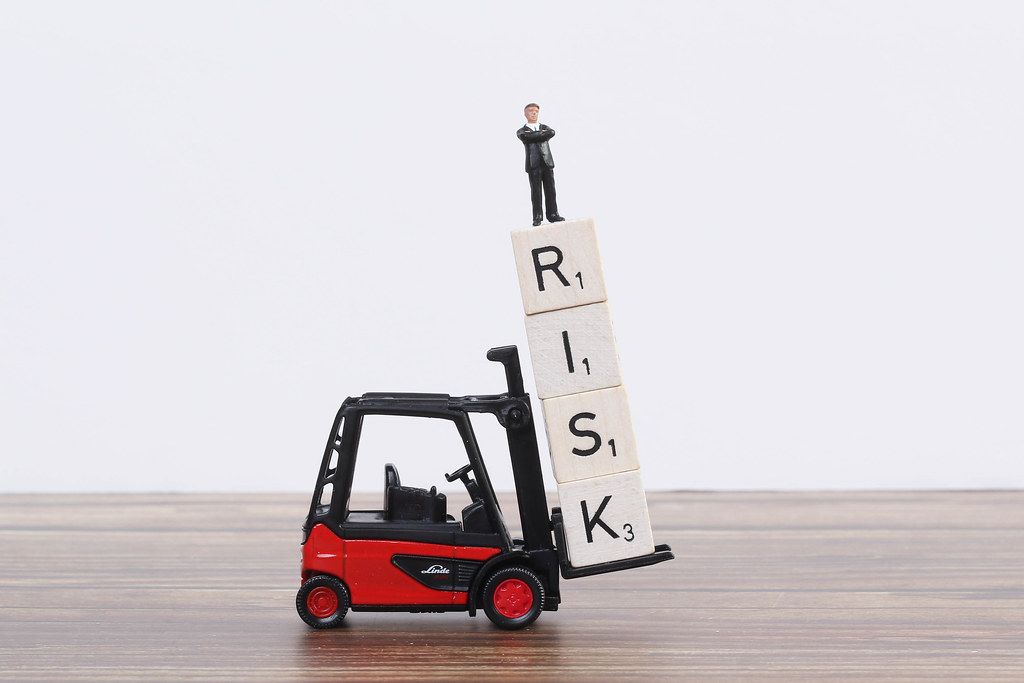 What’s at risk?
Volunteer turnover/disengagement
Staff turnover/disengagement
Wasted $$ on multiple products AND volunteer leaderships’ time
Damage to organization/volunteer engagement reputation
Inconsistent or inaccurate reporting to leadership & board
5/6/24
Selecting a Volunteer Management Database
9
This Photo by Unknown Author is licensed under CC BY
Sample Journey
IndyPLTimeline2018 thruEarly 2022COVID got in the way. Or did it?
5/6/24
Selecting a Volunteer Management Database
11
Things to note
What I wish I’d done differently.
Better job communicating the upcoming changes with volunteers.
Avoid “shiny object” distractions.
When in doubt, go back to your “must have vs. nice to have” list.
5/6/24
Selecting a Volunteer Management Database
12
Tools and Samples
Comparison Chart Categories
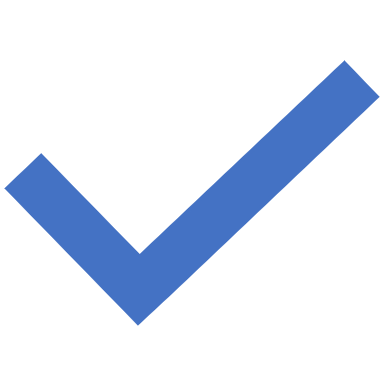 Pricing model
Testing ground & Established users
Data migration
Integration
Product training & Support
Security
Reporting
Volunteer & Admin Experience
5/6/24
Selecting a Volunteer Management Database
14
A few resources, lists, and selection tips
https://www.getapp.com/hr-employee-management-software/volunteer-management/ 
https://bloomerang.co/blog/volunteer-management-software/
https://doublethedonation.com/volunteer-management-tools/
https://kindful.com/nonprofit-glossary/volunteer-management-software-for-nonprofits/
https://www.g2.com/categories/volunteer-management
https://www.volunteersoftwarecomparisons.com/ (also buyers guide)
5/6/24
Selecting a Volunteer Management Database
15
Final Sentiments
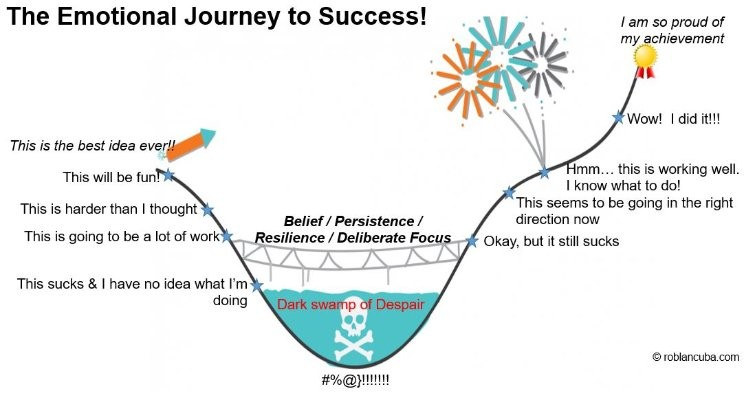 The Swamp of Despair swallowed my team.
5/6/24
Selecting a Volunteer Management Database
17
Fact
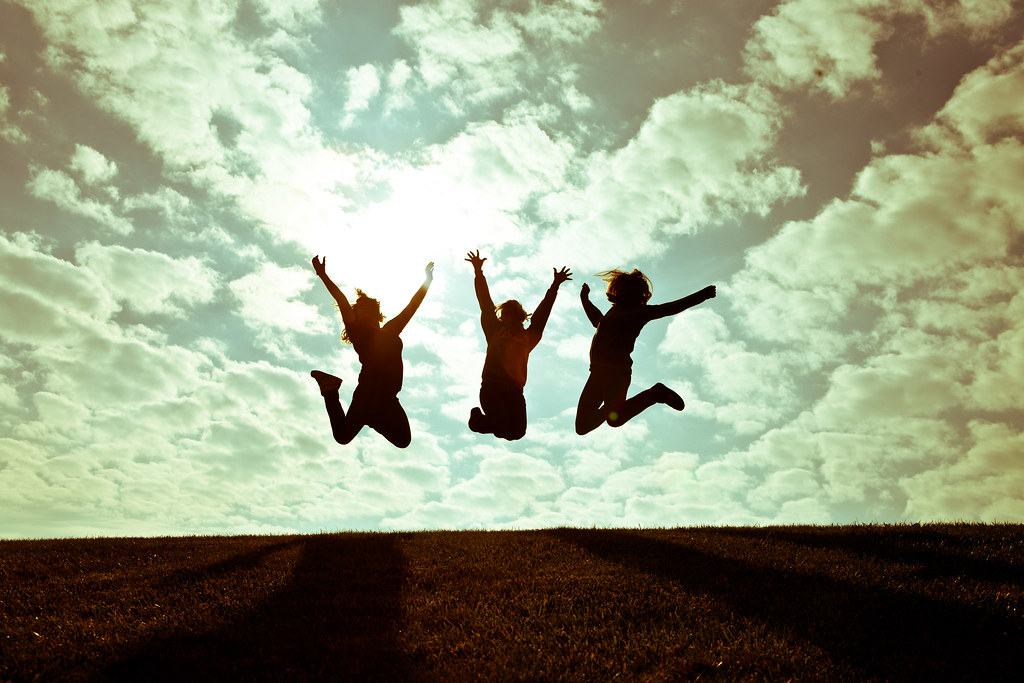 A modern volunteer management system will change the way you access data to tell your volunteers’ impact story.



Honest. It’s worth the work.
18
This Photo by Unknown Author is licensed under CC BY-NC
Thank you!
Questions?
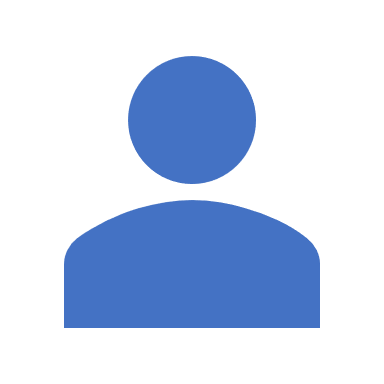 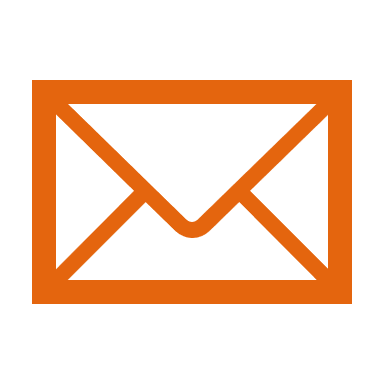 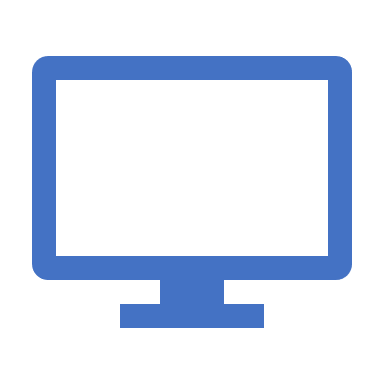 wjohnson@indypl.org
Wendy Johnson, CVA
IndyPL.org/volunteer
Thank you to Better Impact for this presentation format in part.
5/6/24
Selecting a Volunteer Management Database
19